Chào mừng quý thầy cô giáo về dự giờ
Lớp 2A5
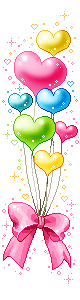 Môn: Luyện từ và câu ( Tiết 15)
 Bài : Từ chỉ đặc điểm. Câu kiểu Ai thế nào?
Giáo viên: Đặng Thị Mỹ Liên
CHÀO MỪNG QUÝ THẦY CÔ GIÁO VỀ DỰ GIỜ
LỚP 2A5
MÔN: LUYỆN TỪ VÀ CÂU ( TIẾT 15)
BÀI: TỪ CHỈ ĐẶC ĐIỂM. CÂU KIỂU AI THẾ NÀO?
Giáo viên: Đặng Thị Mỹ Liên
Thứ  năm  ngày 5 tháng 12 năm 2019
Luyện từ và câu
Mở rộng vốn từ: Từ ngữ về tình cảm gia đình.
Câu kiểu  Ai làm gì?
Kiểm tra 
bài cũ
Chọn câu trả lời đúng nhất
Từ chỉ tình cảm yêu thương giữa anh chị em trong gia đình:

Chăm sóc, giúp đỡ, dũng cảm

Chăm sóc, yêu thương, giúp đỡ

Chăm sóc, yêu thương, khoẻ mạnh
b
Chọn câu trả lời đúng nhất
Trong các câu sau, câu nào được viết theo mẫu Ai làm gì?

Lan là học sinh lớp 2.

b. Lan học tập chăm chỉ.

c. Lan quét nhà giúp mẹ.
c
Chọn câu trả lời đúng nhất
Dấu chấm được đặt đúng ở câu nào?

Bạn tên là gì.

b. Bạn Na là học sinh giỏi.

c. Bạn đi học lúc mấy giờ.
b
Thứ  năm ngày 5 tháng 12 năm 2019
Luyện từ và câu
Bài: Từ chỉ đặc điểm. Câu kiểu Ai thế nào?
Bài 1: Dựa vào tranh trả lời các câu hỏi:
a)  Em bé thế nào?   (xinh, đẹp, dễ thương,…)
b) Con voi thế nào? (khỏe, to, chăm chỉ,…)
c) Những quyển vở thế nào?  (đẹp, nhiều màu, xinh xắn,…)
d) Những cây cau thế nào?   ( cao, thẳng, xanh tốt,...)
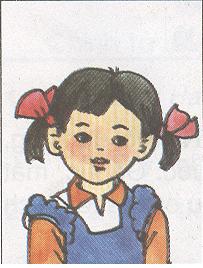 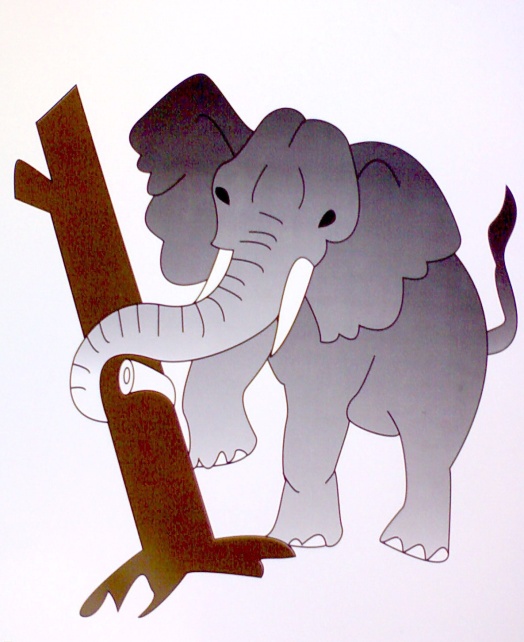 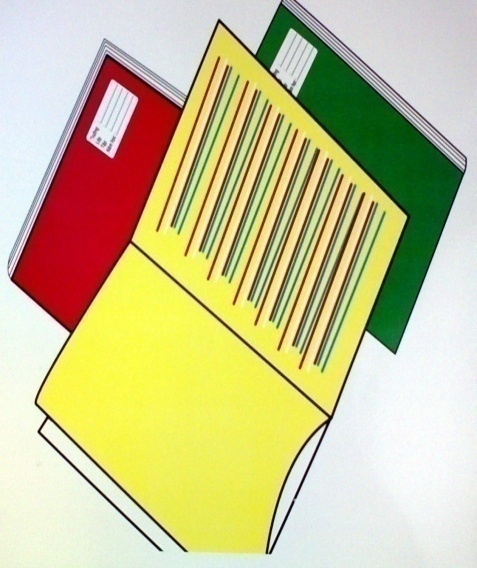 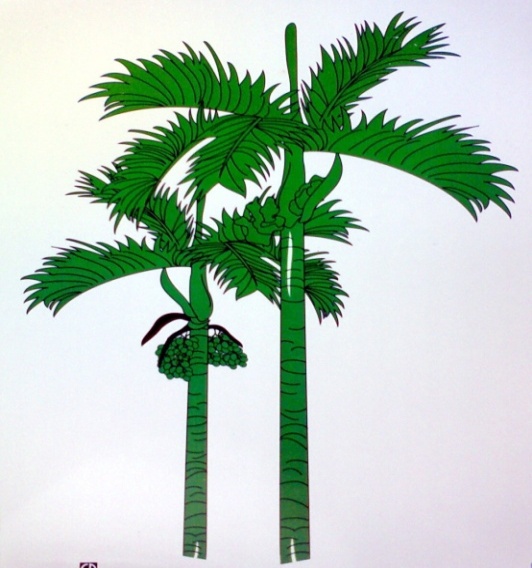 Bài 1: Dựa vào tranh trả lời các câu hỏi:
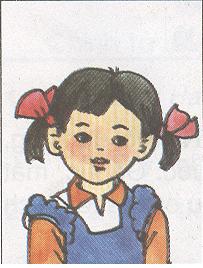 a)  Em bé thế nào?               (xinh, đẹp, dễ thương,…)
Bài 1: Dựa vào tranh trả lời các câu hỏi:
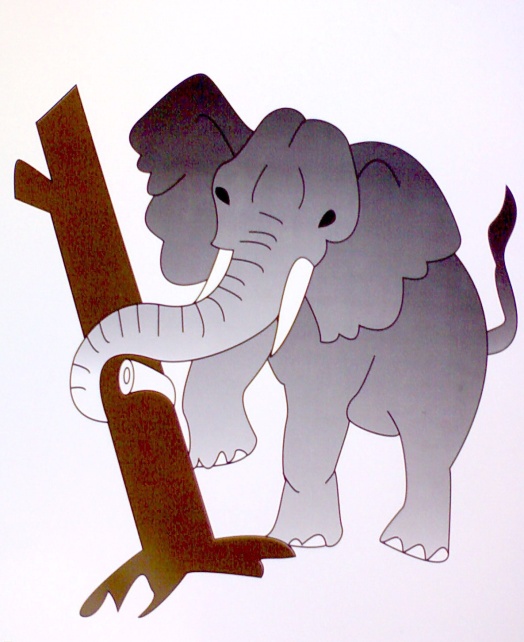 b) Con voi thế nào?                (khỏe, to, chăm chỉ,…)
Bài 1: Dựa vào tranh trả lời các câu hỏi:
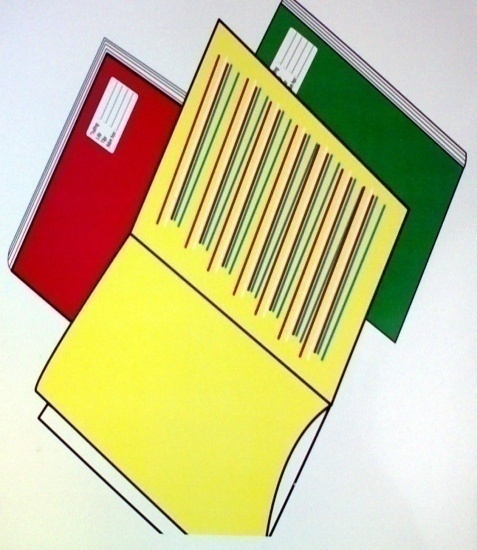 c) Những quyển vở thế nào?    (đẹp, nhiều màu, xinh xắn,…)
Bài 1: Dựa vào tranh trả lời các câu hỏi:
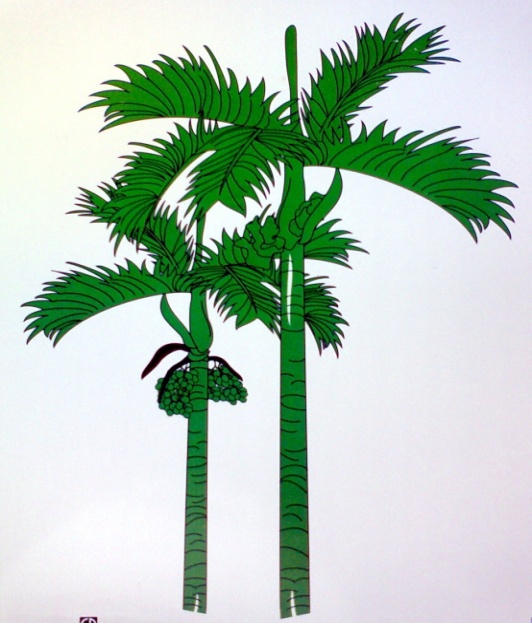 d) Những cây cau thế nào?  (cao, thẳng, xanh tốt,...)
Thứ năm  ngày 5 tháng 12 năm 2019
Luyện từ và câu
Bài: Từ chỉ đặc điểm. Câu kiểu Ai thế nào?
Bài 1: Dựa vào tranh trả lời các câu hỏi:
a)  Em bé thế nào?                          (xinh, đẹp, dễ thương,…)
b) Con voi thế nào?                         (khỏe, to, chăm chỉ,…)
c) Những quyển vở thế nào?           (đẹp, nhiều màu, xinh xắn,…)
d) Những cây cau thế nào?              (cao, thẳng, xanh tốt,...)
Các từ: xinh, đẹp, dễ thương, khỏe, to, chăm chỉ, đẹp, nhiều màu, xinh xắn, cao, thẳng, xanh tốt,… là từ chỉ đặc điểm của người và vật.
Bài: Từ chỉ đặc điểm. Câu kiểu Ai thế nào?
Luyện từ và câu
Bài 2: Tìm những từ ngữ chỉ đặc điểm của người và vật:
a) Đặc điểm về tính tình của một người.       M: tốt, ngoan, hiền …
b) Đặc điểm về màu sắc của một vật.            M: trắng, xanh, đỏ…
c) Đặc điểm về hình dáng của người, vật.     M: cao, tròn, vuông…
Thảo luận nhóm
Bài: Từ chỉ đặc điểm. Câu kiểu Ai thế nào?
Luyện từ và câu
Bài 2: Tìm những từ ngữ chỉ đặc điểm của người và vật:
a) Đặc điểm về tính tình của một người.       M: tốt, ngoan, hiền …
b) Đặc điểm về màu sắc của một vật.            M: trắng, xanh, đỏ…
c) Đặc điểm về hình dáng của người, vật.     M: cao, tròn, vuông…
Luyện từ và câu
Bài: Từ chỉ đặc điểm. Câu kiểu ai thế nào?
Bài 3: Chọn từ thích hợp rồi đặt câu với từ ấy để tả:
a) Mái tóc của ông (hoặc bà) em: bạc trắng, đen nhánh, hoa râm,…
b) Tính tình của bố (hoặc mẹ) em: hiền hậu, vui vẻ, điềm đạm,…
c) Bàn tay của em bé: mũm mĩm, trắng hồng, xinh xắn,….
d) Nụ cười của anh (hoặc chị) em: tươi tắn, rạng rỡ, hiền lành
Mẫu: Mái tóc ông em bạc trắng.
- Bộ phận nào trả lời cho câu hỏi:Ai (cái gì, con gì)
Bộ phận nào trả cho câu hỏi: thế nào?
bạc trắng
Mái tóc ông em
Mẫu: Mái tóc ông em bạc trắng.
Ai  ( cái gì, con gì)
thế nào?
Mái tóc ông em
bạc trắng.
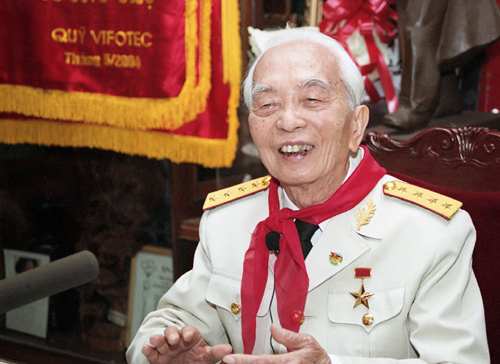 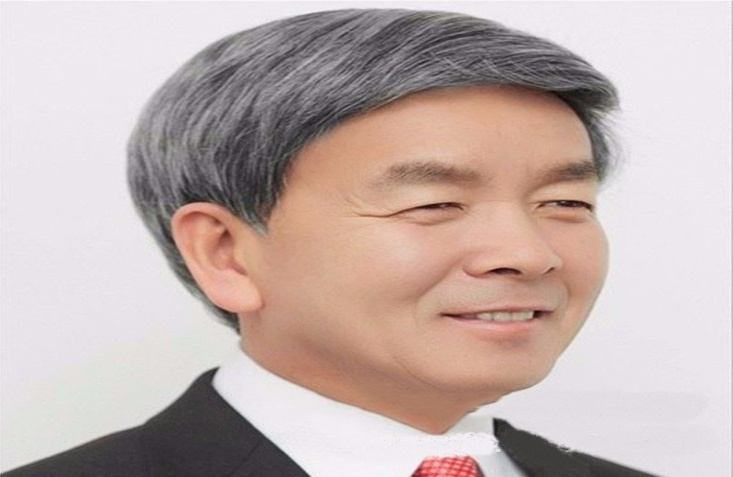 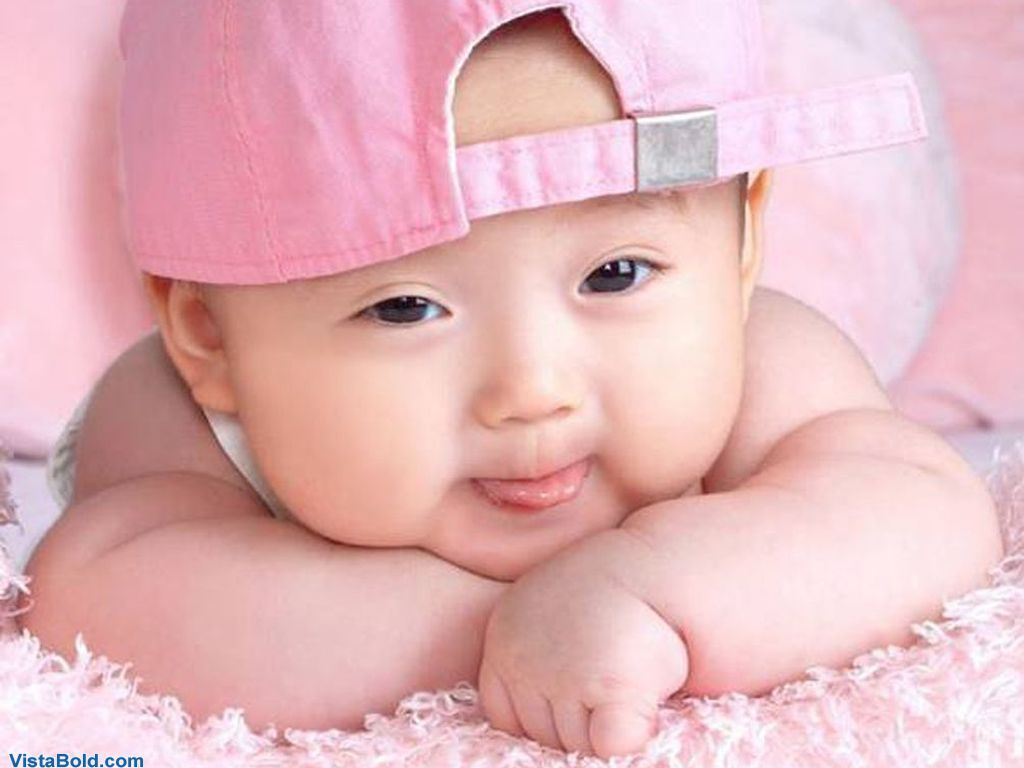 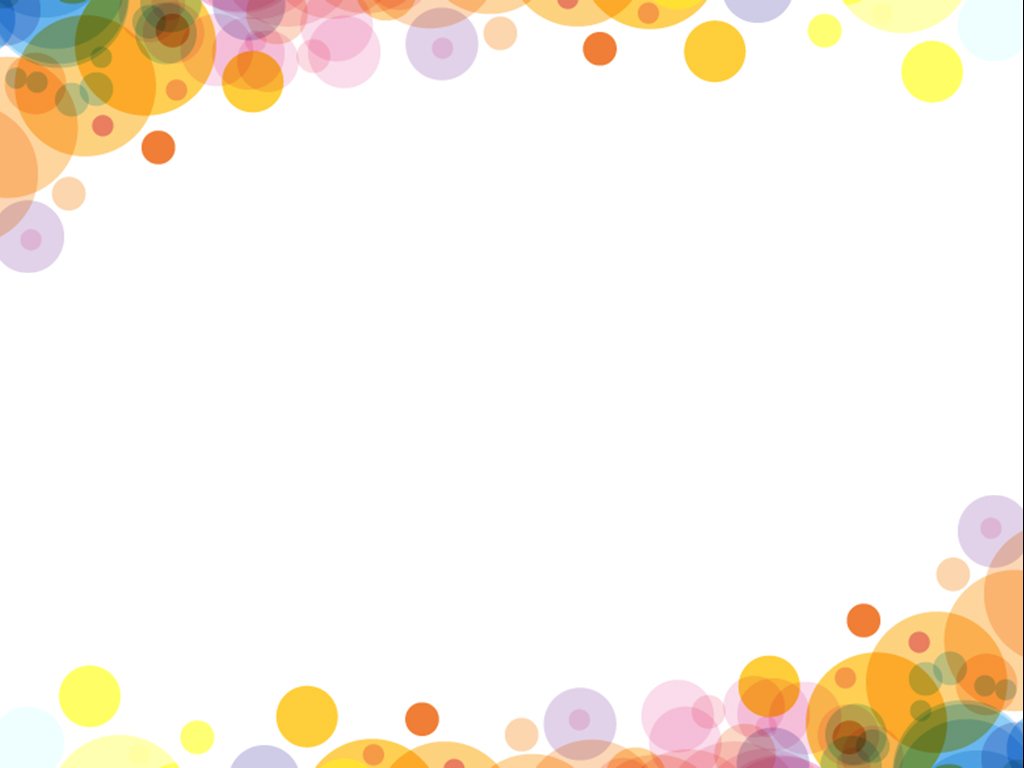 Luyện từ và câu
   Bài: Từ chỉ đặc điểm. Câu kiểu Ai thế nào ?
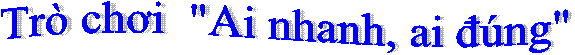 Nối từng ô ở cột bên trái với ô thích hợp ở cột bên phải.
CHÂN THÀNH CẢM ƠN QUÝ THẦY CÔ VÀ CÁC EM.
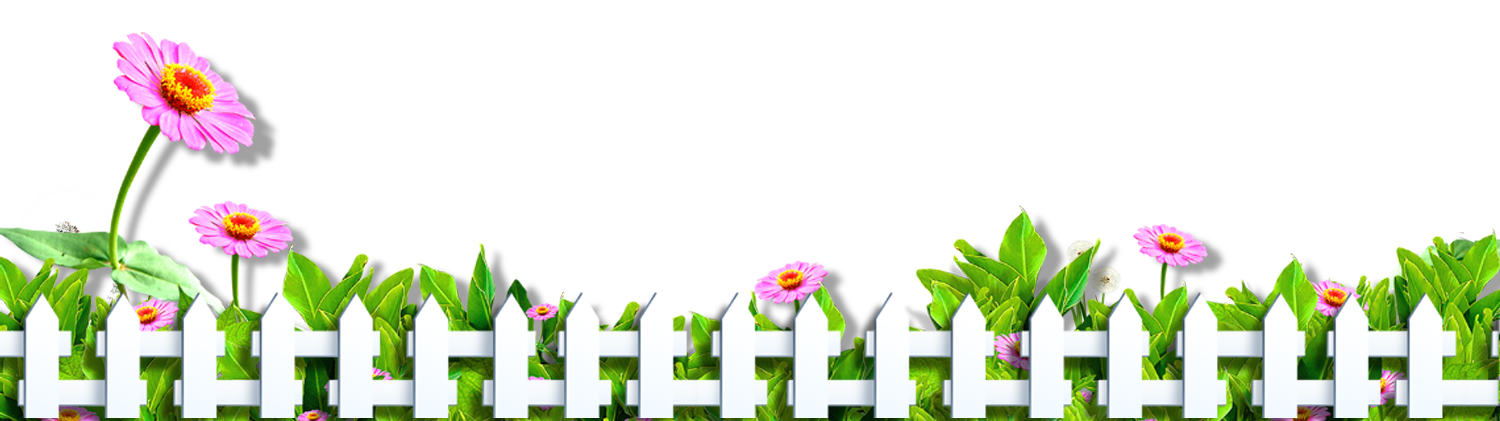